Professionalizing assessment usingArcGIS Online
Michael Horswell, Harry West
University of the West of England, Bristol
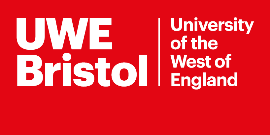 Professionalizing
opportunities to develop professional skills and dispositions, to explore ways of thinking about, and practicing, within discipline areas
opportunities to fully engage in the experiential learning cycle
planning and preparing for practice experiences
engaging in practice
reflecting, interpreting and making connections during and after practice
Practice oriented learning
Technical University of Sydney (online)
YEAR 3
create
YEAR 2
evaluate
analyse
YEAR 1
apply
Longitudinal curriculum
understand
remember
YEAR 1: Learning by doing
Technical confidence, technical decisions, exposure to new technology, use and interpretation of data
Strong content alignment
Focussed achievable tasks
Contextualized discussion
YEAR 2: Learning by deciding
Technical confidence, project-related decisions, methodological considerations, explanation
Professionalization emphasis
Transferable skills:  literacy, numeracy, graphicacy, self-confidence, responsiveness, academic rigour
Reflexivity
YEAR 3: Learning by independent endeavour 
Project design, definition and implementation, reflective learning
Independent, creative work
Identifying development priorities
Theoretical extension
Industry standards
Professional self-awareness, reflexivity
Bloom’s Taxonomy of Learning: Revised Cognitive Domain (Anderson et al 2000)
Processes and products
Conditions
Learning and instruction
Figurative context
Curriculum and practice
Life beyond university
Authentic assessment
“complex of knowledge, skills and other attributes that are tied to the objectives of instruction or otherwise valued by society”
ArcGIS Online
Messick (1994) in Palm, T. (2008) Performance assessment and Authentic Assessment: A conceptual Analysis of the Literature.  Practical Assessment, Research & Evaluation 13(4):  1-11
[Speaker Notes: Three  perspectives: 

Life beyond university: type of task, type of cognitive process, type of constraints

Curriculum and practice: assessment aligned with curriculum and teaching

Learning and instruction: emphasis on whether assessment is effective for learning

3 foci of authenticity:
Processes and products: are objects of assessment aligned with an acknowledged perspective (are cognitive processes being assessed that are likely to be useful outside of university, e.g. assessment by groupwork and presentation  (Perspective1; Focus 1)

Conditions: do the conditions under which assessment takes place reflect the acknowledged perspective (e.g. have set of constraints for assessment been set that reflect a situation  students are likely to encounter outside of University) e.g. introducing a budget (AGOL credits) for completing the task (Perspective 1, Focus 2)

Figurative context: Described context for the assessment (usually subject linked) tied to perspective, e.g. the ‘thematic conference’ assessment  (Perspective 1; Focus 3)]
An opportunity for the integrated assessment of all three professional elements, technical, transferable, and dispositional
Student led:
Project design, definition and implementation
Independent, creative work
Technical enrichment:
Skills extension
Industry standards
Personal growth:
Professional self-awareness
Identifying development priorities
Reflexivity
Final year assessment
ArcGIS Online
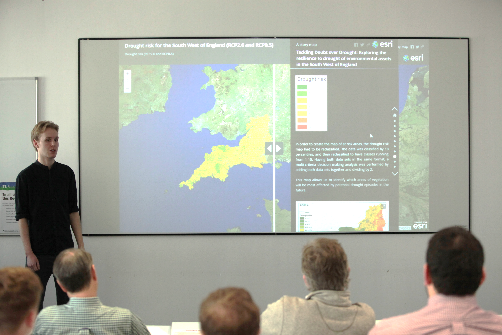 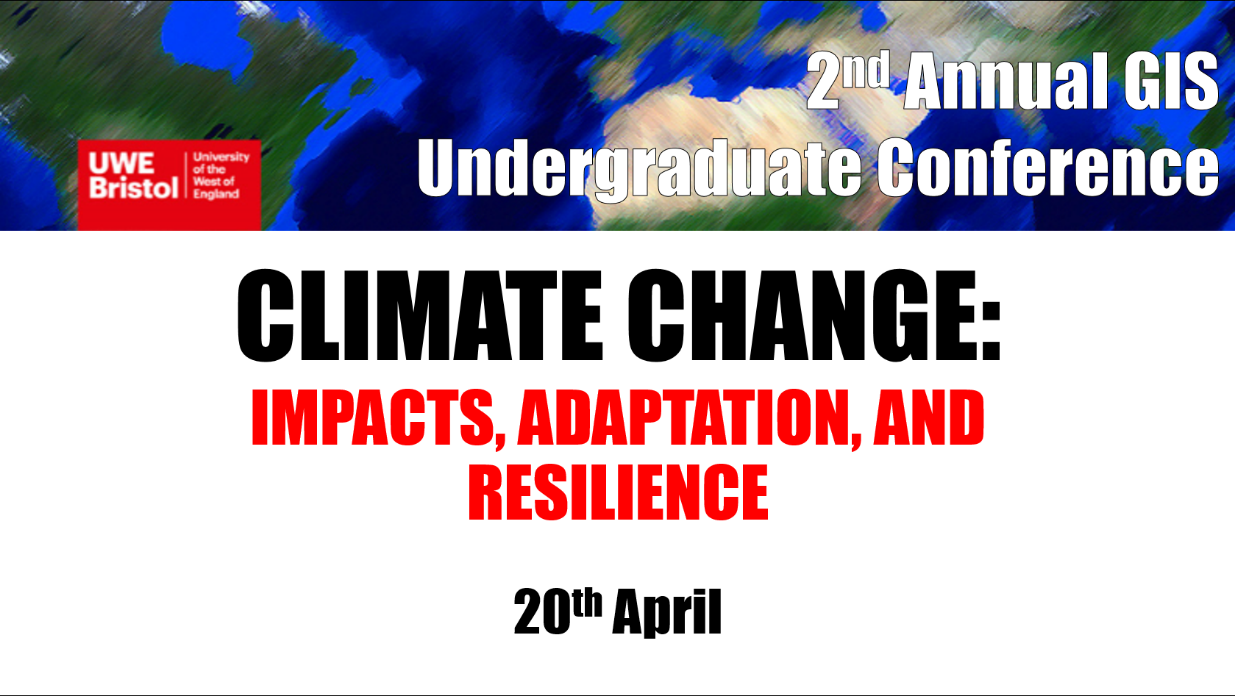 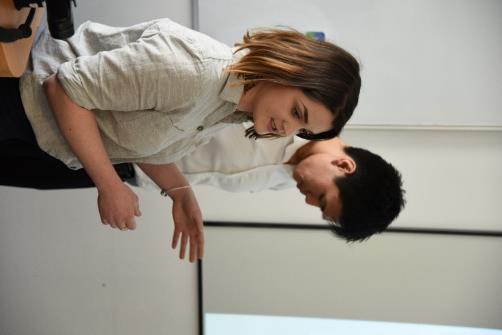 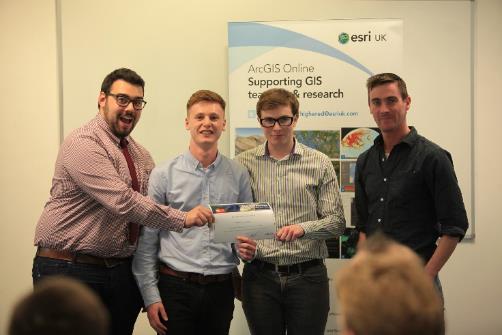 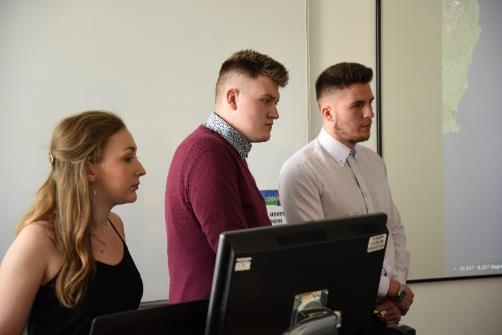 Undergraduate GIS conference
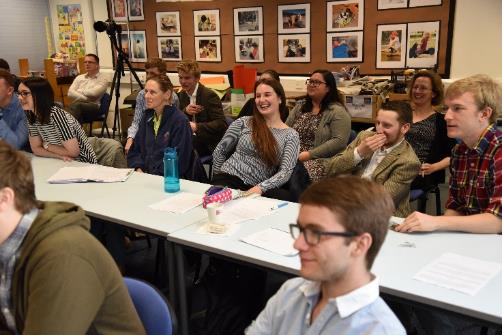 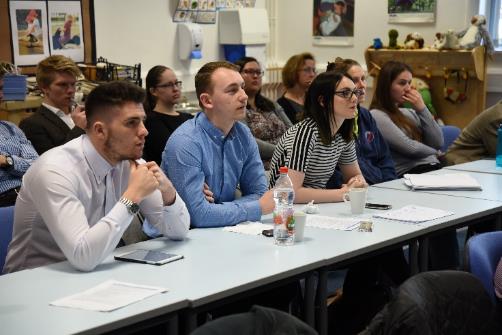 GIS Skills Development in ArcGIS Online Assessment
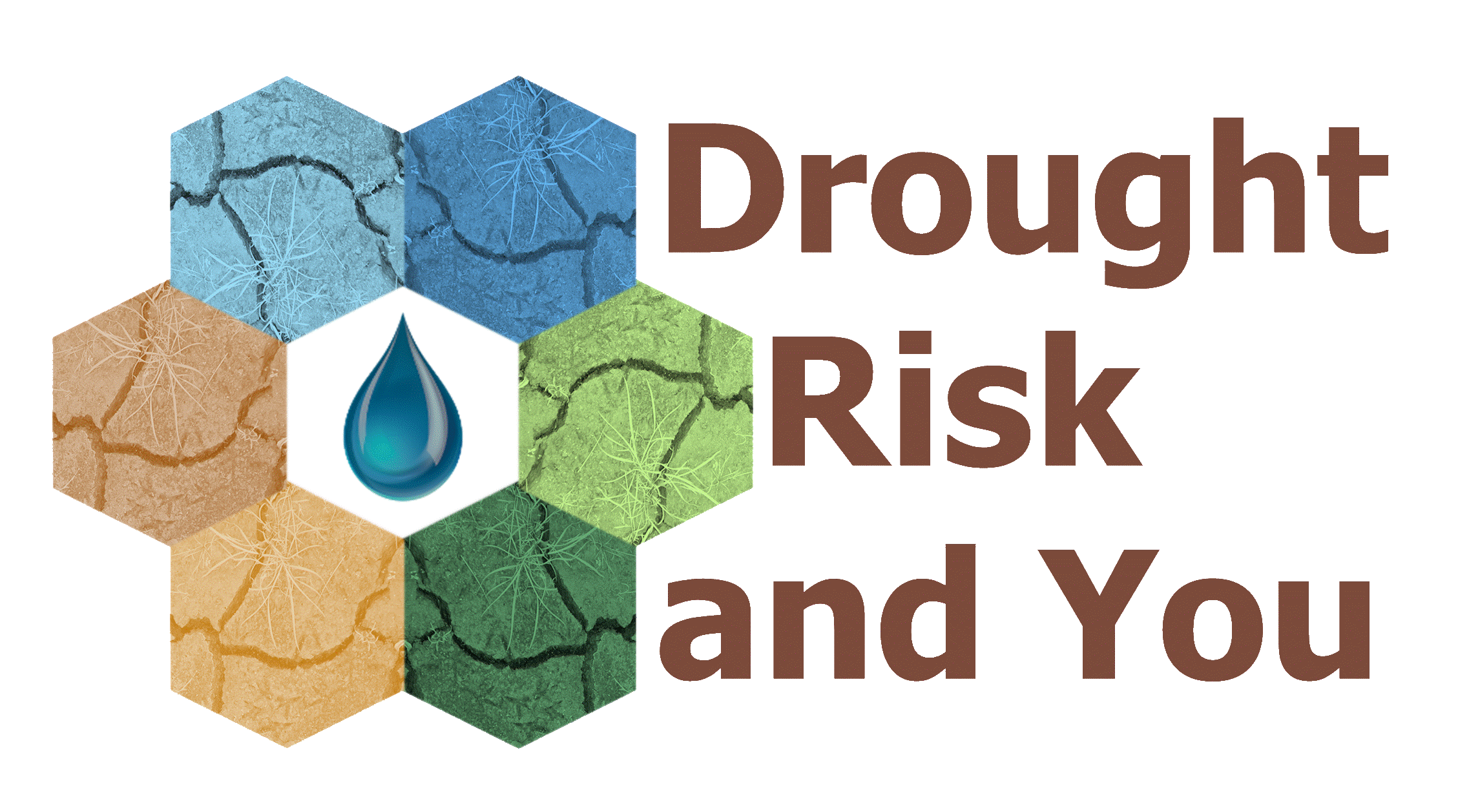 “Enhancing Ecosystem Services for Climate Change Amelioration”
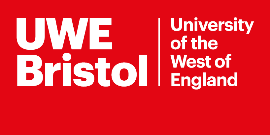 Software Skills
ArcGIS Online provided a new platform for analysis and presentation

Integration of Desktop and Online tools

Web apps & scenes
Theoretical Knowledge
Projects require development of new knowledge through independent research

The GIS projects needed a solid theoretical and methodological foundation

Focusses selection of which data products to include in the StoryMap
Data Management
Planning the Story map focusses data management

Creation of metadata; tags and descriptions

Uploading and storing data using ArcGIS Online
Technical
Communication
Selecting how and when to present certain aspects – the map narrative

Selecting (combining) the best StoryMap templates considering the audience

Using interactivity to enhance user understanding
Graphicacy
Cartographic decisions influence emotive responses to information

Considerations of legibility for side panel graphics

Presenting focussed graphic information when needed by using pop-ups
Numeracy
Many methodological approaches included some degree of numeracy

Explaining complex ideas, such as Fuzzy Logic to an unknown audience requires good understanding yourself
Literacy
StoryMaps incorporate written communication  

Choice over technical or layman language – considering the audience
Transferable
Problem Solving
New project, new requirements, new challenges

New software, new challenges 

Optimising StoryMap options and overcoming restrictions
Confidence
GIS is about confidence not mastery

Having the confidence in your ability to try new software and features

Great results from using ArcGIS Online are confidence boosting
Enquiring Nature
Try new features and techniques, for example, web apps and interactive features

Platform allows extension beyond taught skills (easily?)

Go into ArcGIS Online with an open mind
Dispositional
Spatial Thinking
ArcGIS Online a new way to present spatial data

Trigger events? 
Interactivity? 
Map extents?  
User experience
Analytical
Analytical narrative as important as technical process - reflexivity

Different ways to show the analytical process

Communicating complex ideas effectively
Lifelong Learning
GIS & lifelong learning

Professional self-awareness, reflexivity

The development of graduate attributes
Dispositional
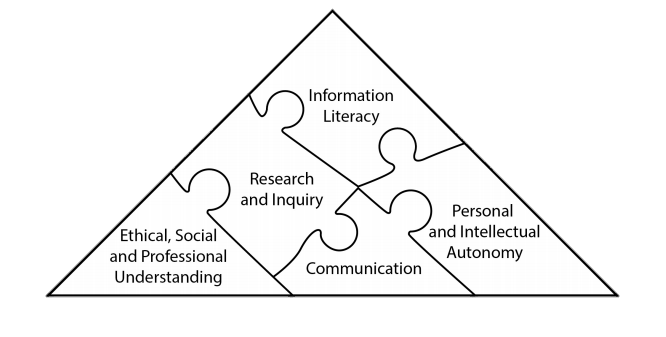 Scholarship
Lifelong Learning
Graduate attributes
Global Citizenship
Generic Graduate Attributes (Barrie, 2004)
[Speaker Notes: Barrie, S. (2004). A research-based approach to generic graduate attributes policy, Higher Education Research & Development, Vol. 23 (3), 261-275.]
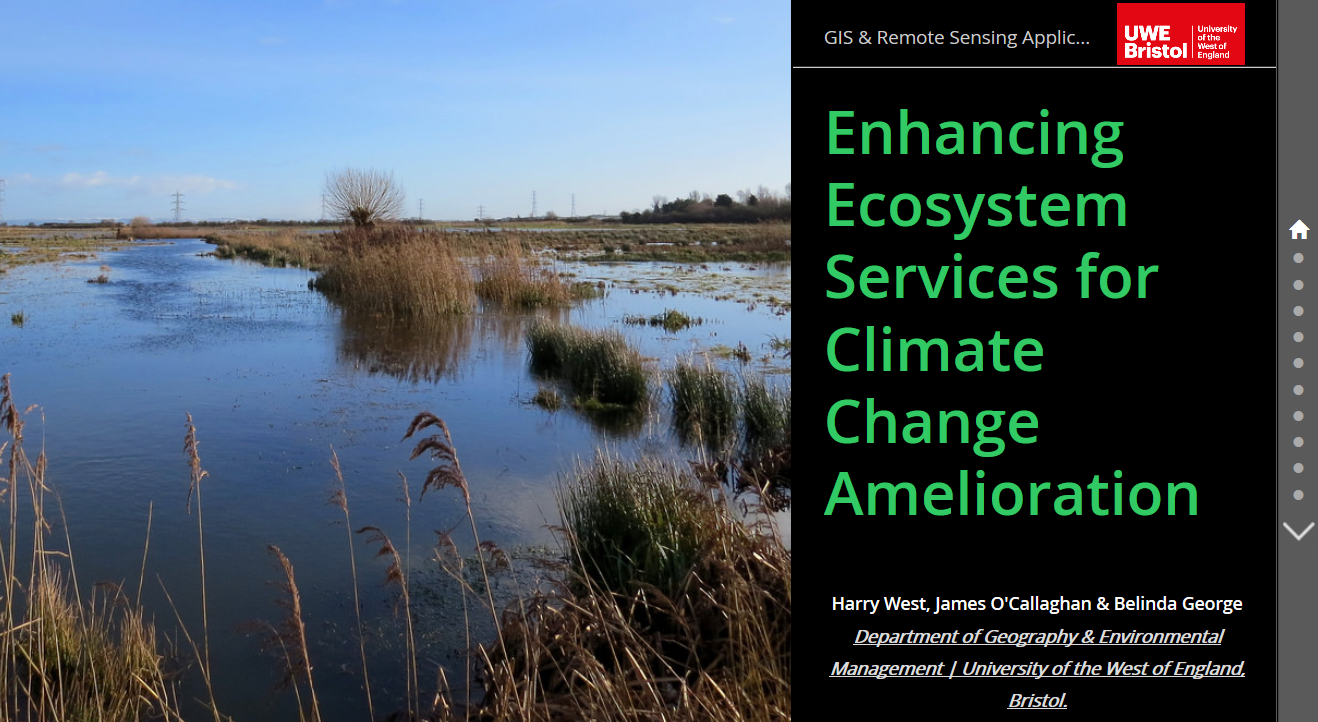 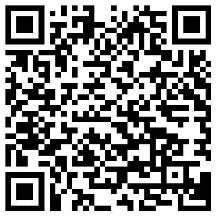 Thank-you
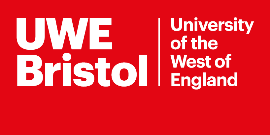